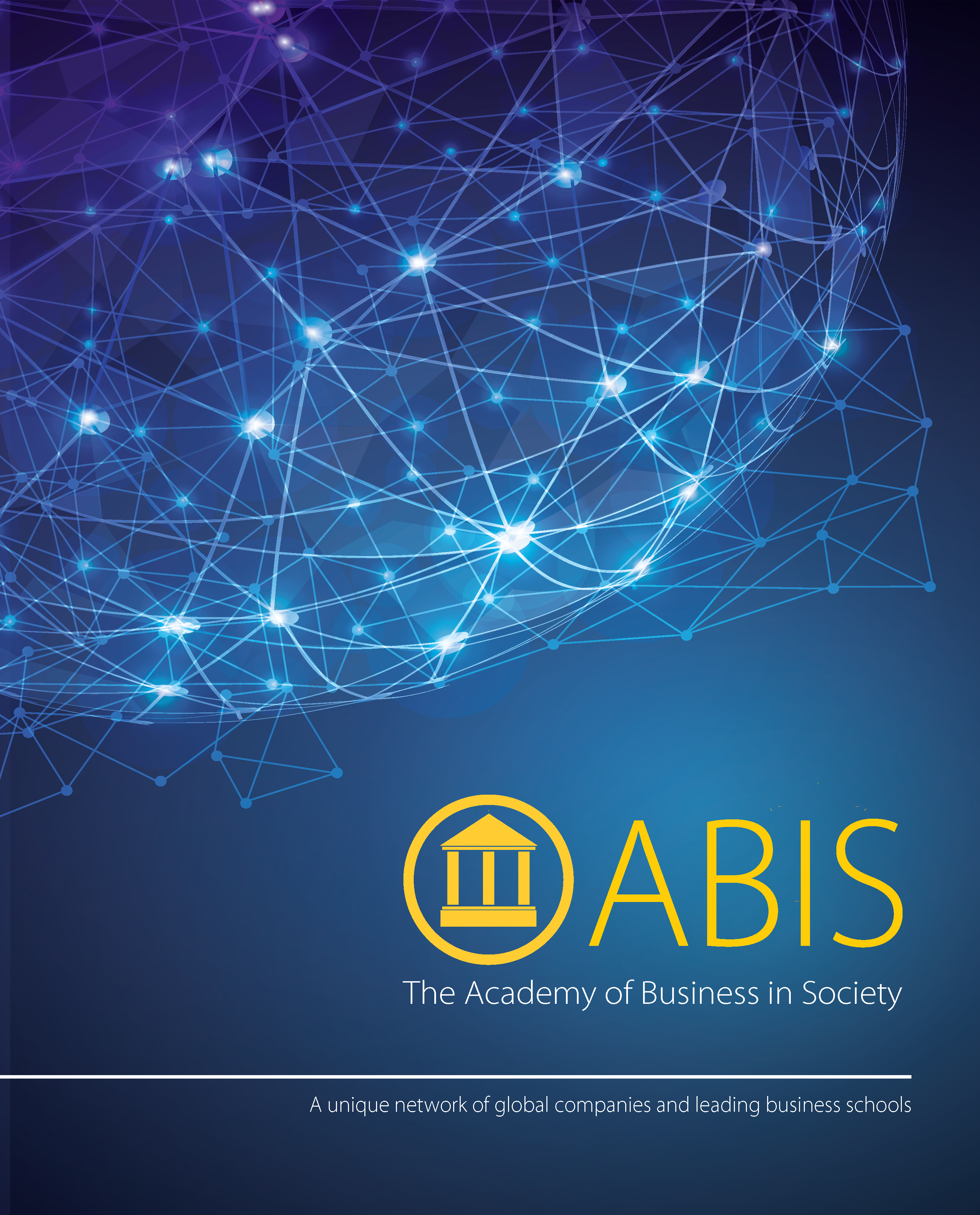 Zagreb, 
30th January 2017
Hi4CSR Learning Activity
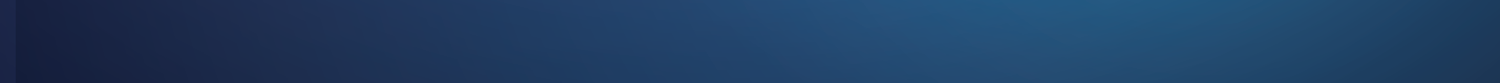 Non Financial Reporting: 
Current Developments at EU level
Overview
The Context: European Commission Strategy on CSR

Non-Financial Reporting: Legislative Framework

Non-Financial Reporting Directive

What’s new?
2
1. European Commission Strategy on CSR
EU Commission definition of CSR 
      “…the responsibility of enterprises for their impact on society…”
      
Why is CSR important?
In the interest of enterprises 
In the interest of the EU economy
In the interests of society

European Commission Strategy on CSR
Enhancing visibility and disseminating good practices
Improving and tracking levels of trust in business
Improving self and co-regulation processes
Enhancing market rewards for CSR
Improving company disclosure of social and environmental information
Further integrating CSR into education, training, and research
Emphasizing the importance of national and sub-national policies
Better aligning European and global approaches to CSR
3
2. Non-Financial Reporting: 
    Legislative Framework
Directive 2014/95/EU on disclosure of non-financial and diversity information by large companies and groups (Non-Financial Reporting Directive)
published in the Official Journal of the EU on 15 November 2014
EU Member States to transpose the rules into national legislation by 6 December 2016

…amending Directive 2013/34/EU on the annual financial statements, consolidated financial statements and related reports of certain types of undertakings (Accounting Directive)

…amending Directive 2006/43/EC on statutory audits of annual accounts and consolidated accounts
4
3. Non-Financial Reporting Directive
Who? Large company with more than 500 employees and that
issues transferable securities admitted to trading on a regulated market in the EU;
is a credit institution
is an insurance undertaking
is designated by a Member State as a public interest entity 
has a balance sheet total of at least EUR20 mln or a net turnover of at least EUR40 mln

What? Information covering at least
environmental, social and employee matters,
respect for human rights,
anticorruption and bribery issues
diversity in the company’s board of directors

Why?
To improve the quality of non-financial reporting across the EU
To allow greater comparability
To attract inward investment
5
4. What’s new?
Public consultation on the non-binding guidelines for reporting on non-financial information by companies

Public consultation from 15 January to 15 April 2016

16 bilateral expert interviews, and two workshops with more than 80 stakeholders in September 2016

results and feedback statement published on 20 September 2016:
355 responses 
Plurality of views 
Companies and business organisations consider that the guidelines should be oriented towards general principles, providing flexibility to companies to exercise judgement, and making reference to other frameworks
6
[Speaker Notes: (Global Reporting Initiative, UN Global Compact, International Integrated Reporting Council and CDP)]
4. What’s new?
EU Commission working on non-binding guidelines on methodology for reporting non-financial information
the Directive required the Commission to prepare the guidelines by 6 December 2016
Planning adjusted to include the work of industry-led Task Force on climate-related financial disclosures by the Financial Stability Board 
“Non-binding guidelines” will be published in Spring 2017
Transposition workshops to assist national authorities

It’s live! 
The Directive applies to all Member States from 1 January 2017
First reports are to be published in 2018
7
[Speaker Notes: (on financial year 2017)]
Thank you for your attention! 
Karolina Sobczak
Projects Coordinator
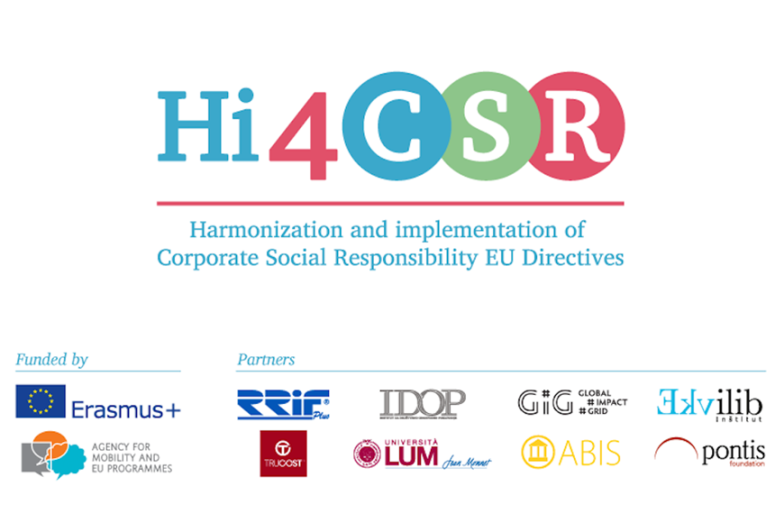